Definition of business process
Process 1 – Treating a patient in an emergency
The patient flow through the emergency department to admission , transfer or discharge home
Patient attending Emergency Department
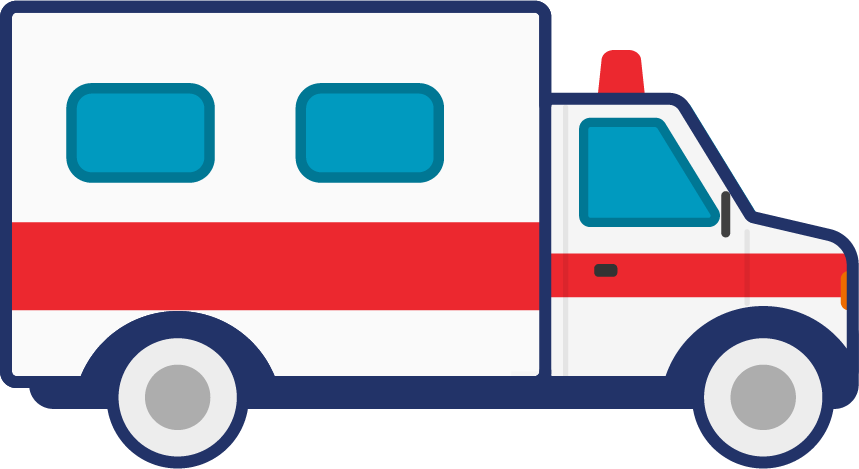 GSRN/SRIN/GLN
Patient arrives via ambulance or self referral
Patient attending Emergency Department
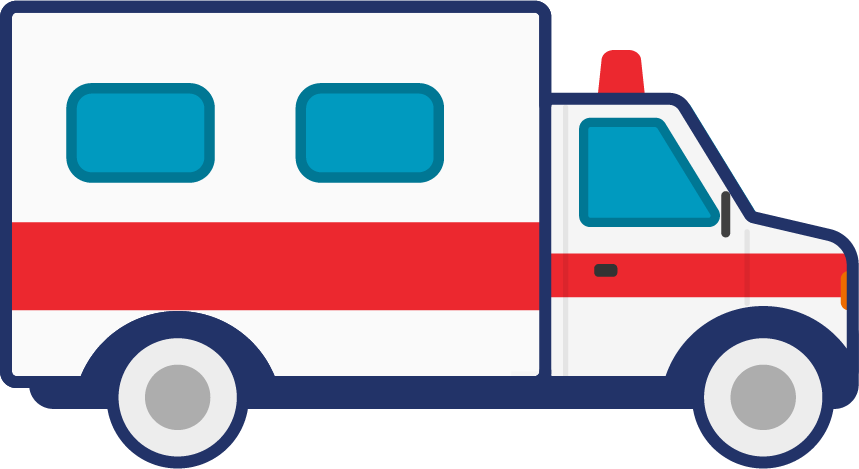 GSRN/SRIN/GLN
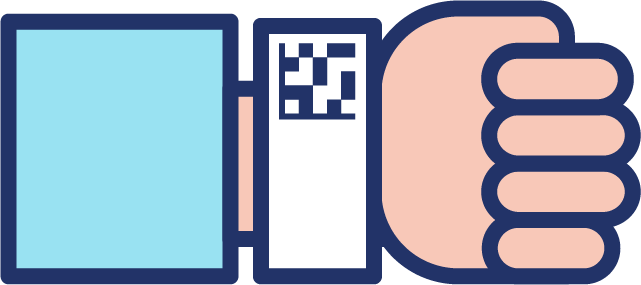 Patient arrives via ambulance or self referral
GSRN/SRIN/GLN
Patient registers at ED
Patient attending Emergency Department
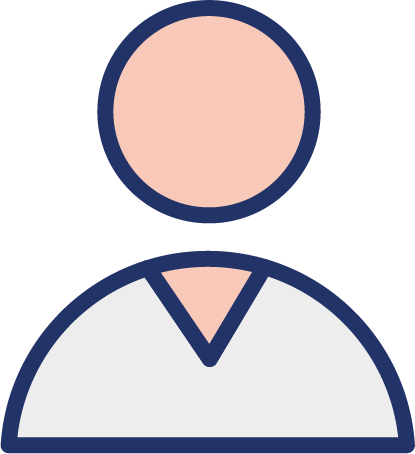 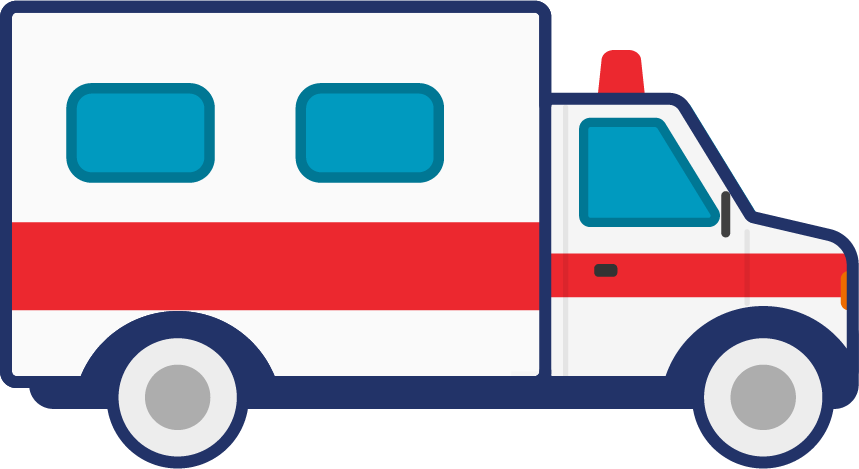 GSRN/SRIN/GLN
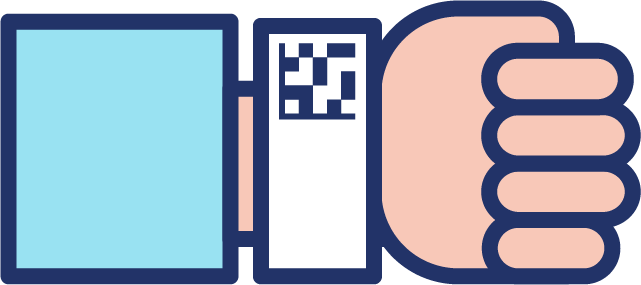 Patient arrives via ambulance or self referral
GSRN/SRIN/GLN
GSRN/SRIN/GLN
Patient registers at ED
Triaged and priority status documented
Patient attending Emergency Department
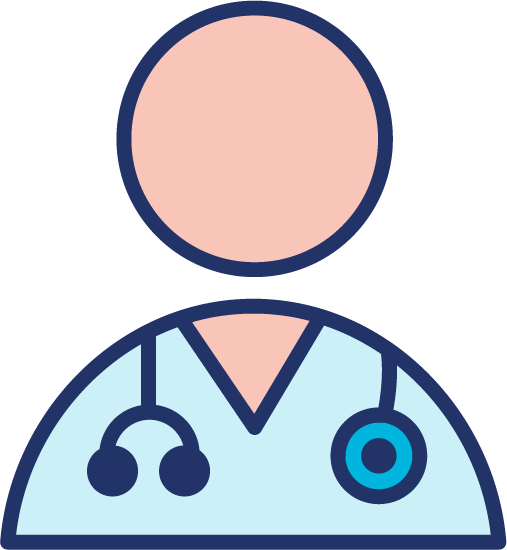 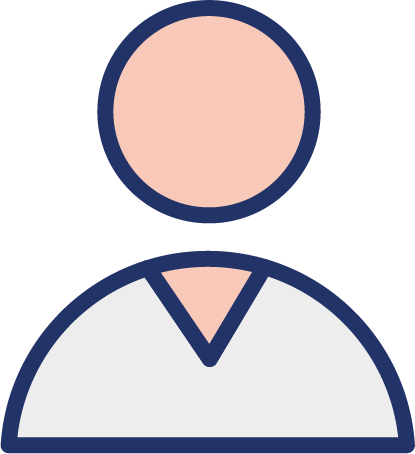 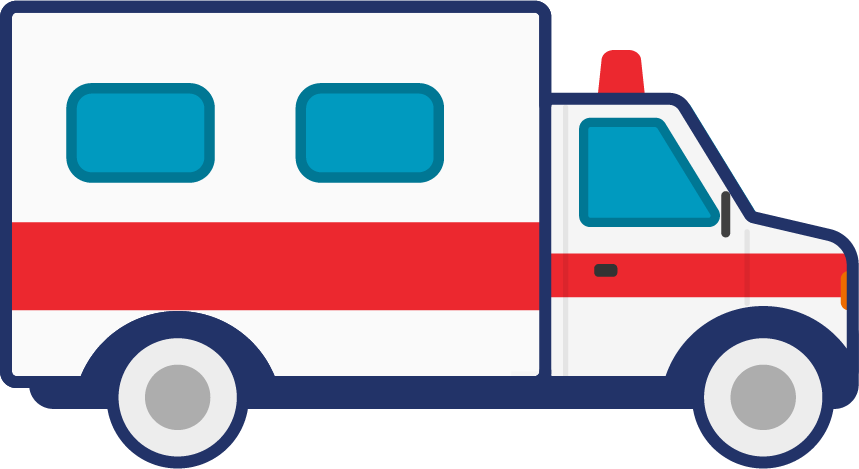 Physical Examination 
Monitoring of condition 
Diagnostics by bio sample
Imaging
Medicines administration
GSRN/SRIN/GLN
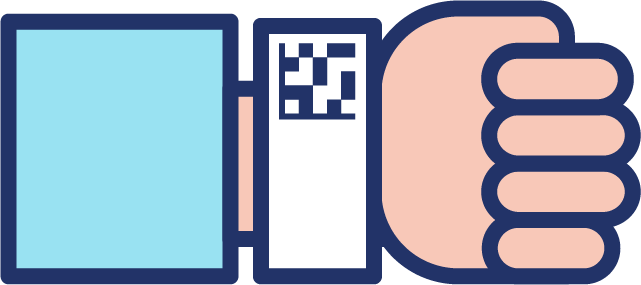 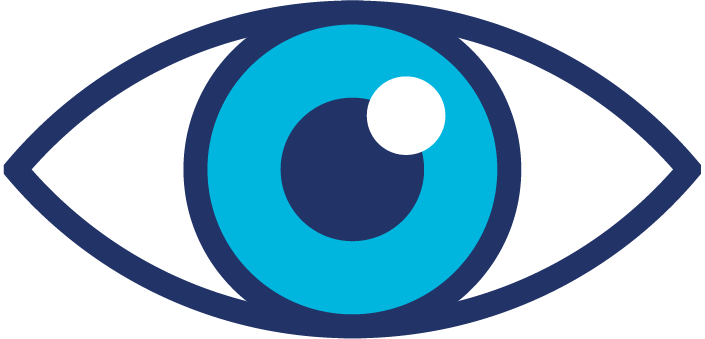 Patient arrives via ambulance or self referral
GSRN/SRIN/GLN
GSRN/SRIN/GLN
GSRN/SRIN/GLN
Patient registers at ED
Triaged and priority status documented
Review by HC professional
Patient attending Emergency Department
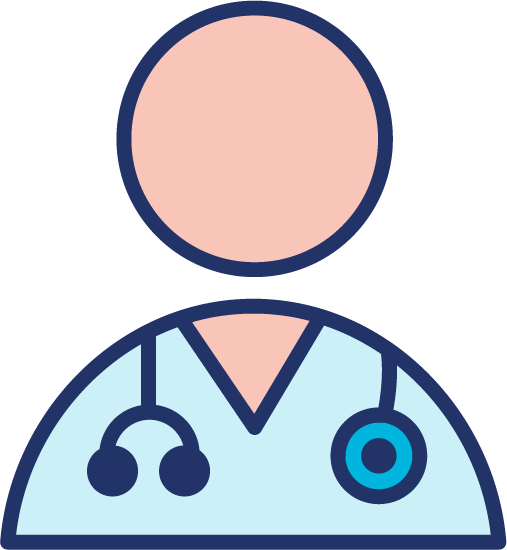 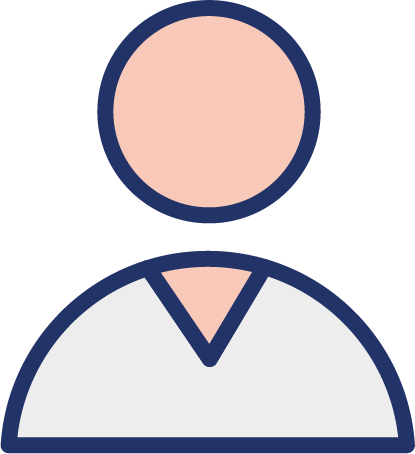 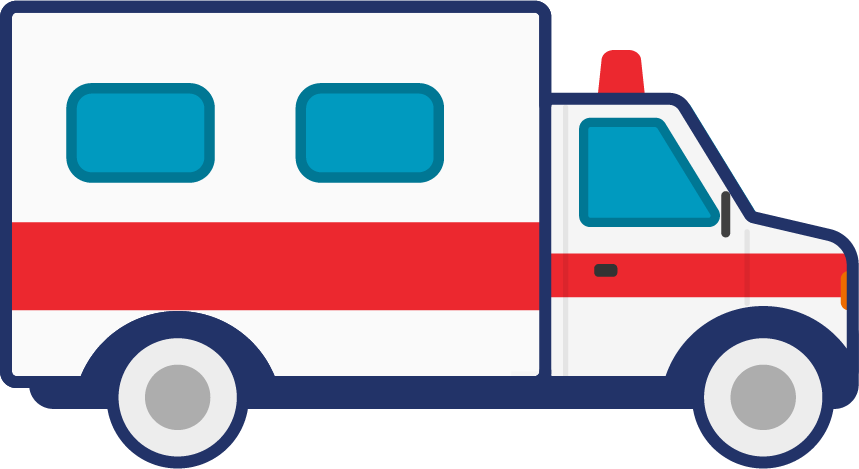 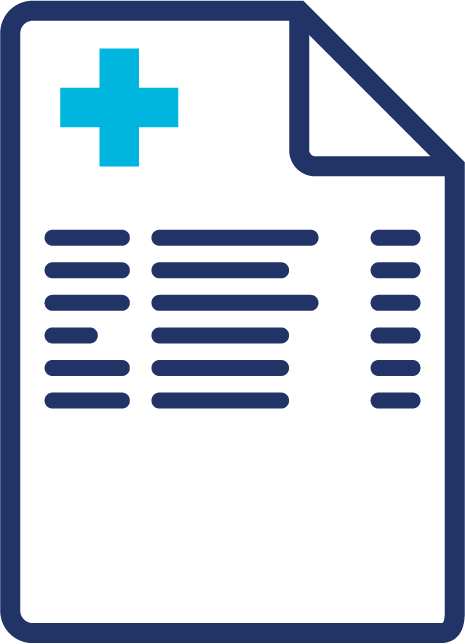 Physical Examination 
Monitoring of condition 
Diagnostics by bio sample
Imaging
Medicines administration
GSRN/SRIN/GLN
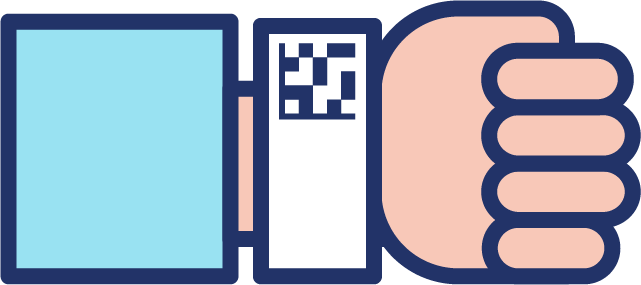 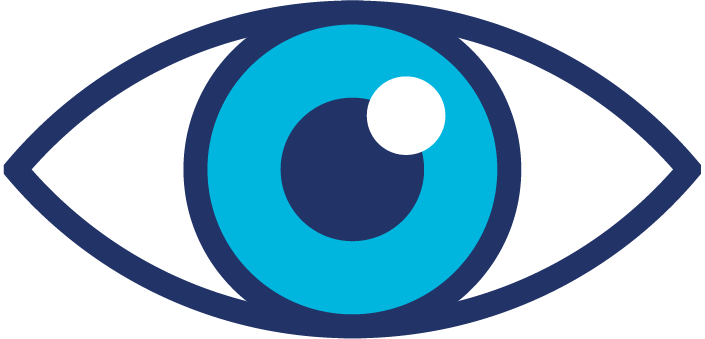 Patient arrives via ambulance or self referral
Diagnosis & treatment
GSRN/SRIN/GLN
GSRN/SRIN/GLN
GSRN/SRIN/GLN
Patient registers at ED
Triaged and priority status documented
Review by HC professional
Patient attending Emergency Department
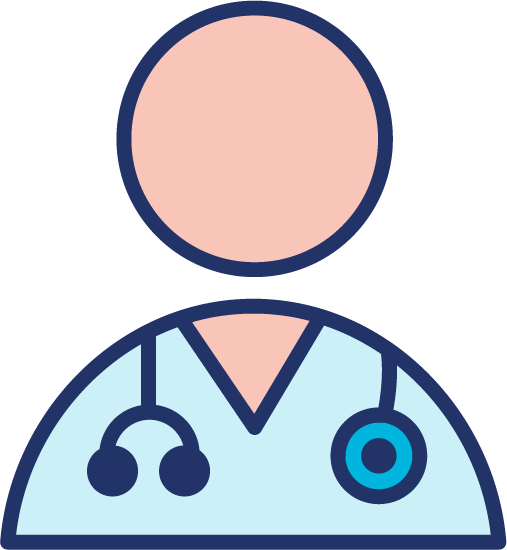 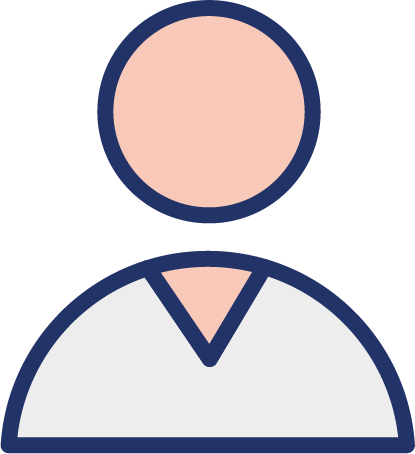 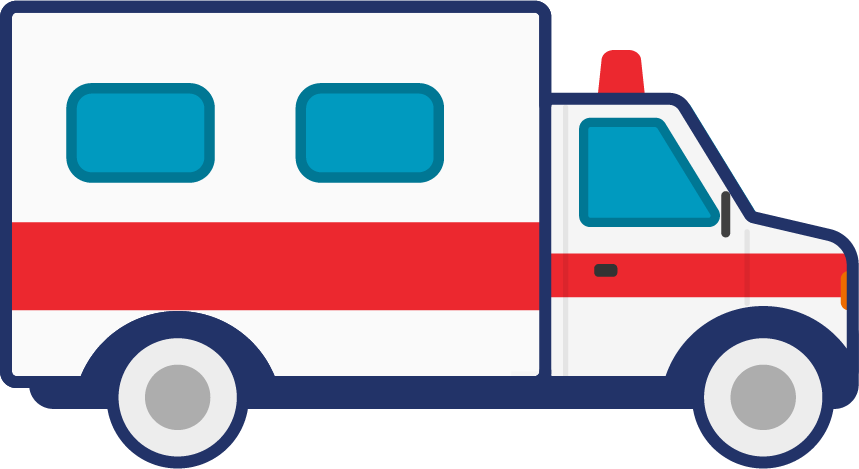 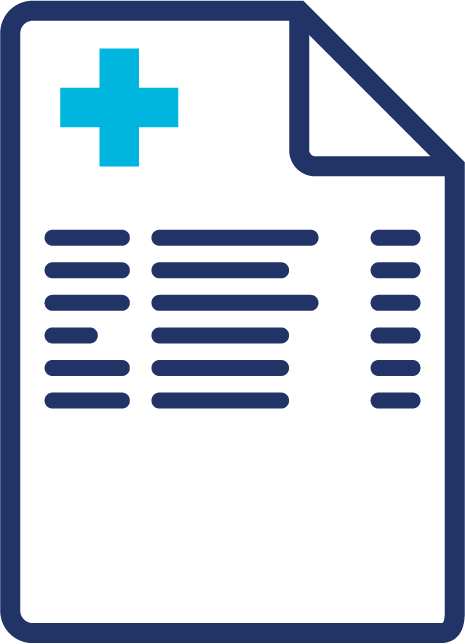 Physical Examination 
Monitoring of condition 
Diagnostics by bio sample
Imaging
Medicines administration
GSRN/SRIN/GLN
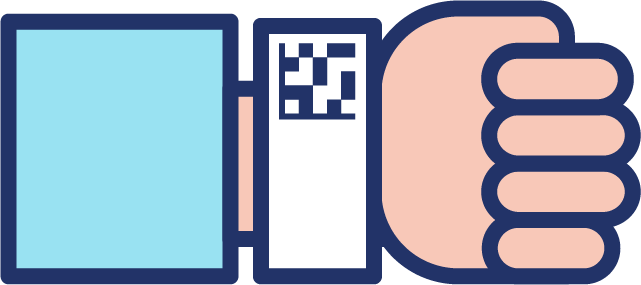 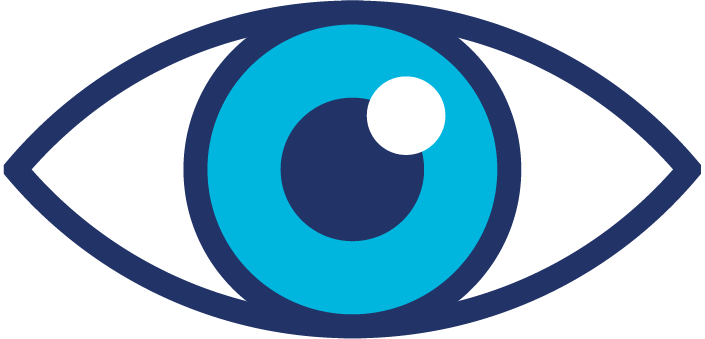 Patient arrives via ambulance or self referral
Diagnosis & treatment
GSRN/SRIN/GLN
GSRN/SRIN/GLN
GSRN/SRIN/GLN
Patient registers at ED
Triaged and priority status documented
Review by HC professional
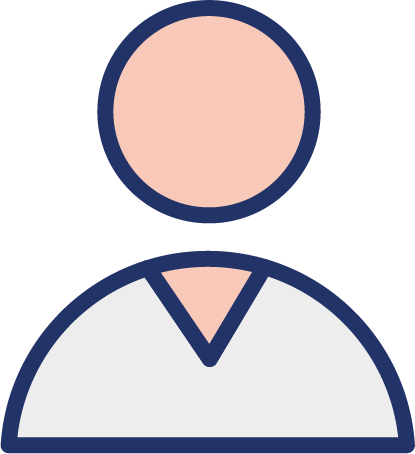 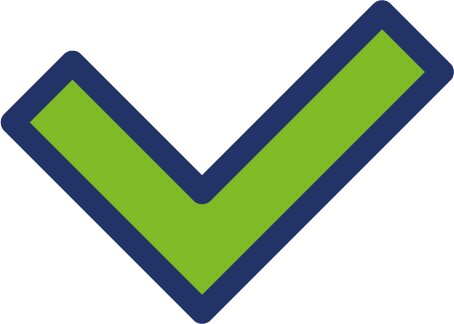 Home
Patient attending Emergency Department
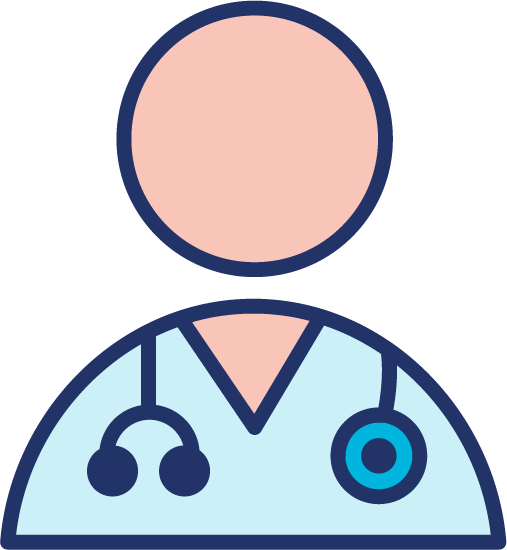 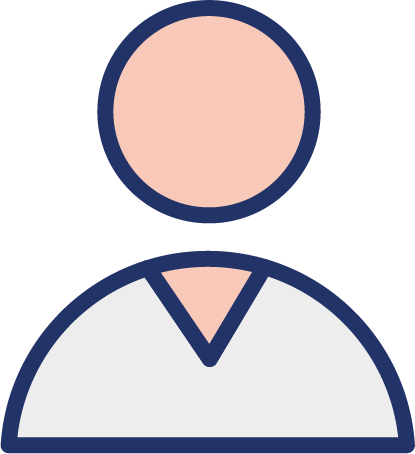 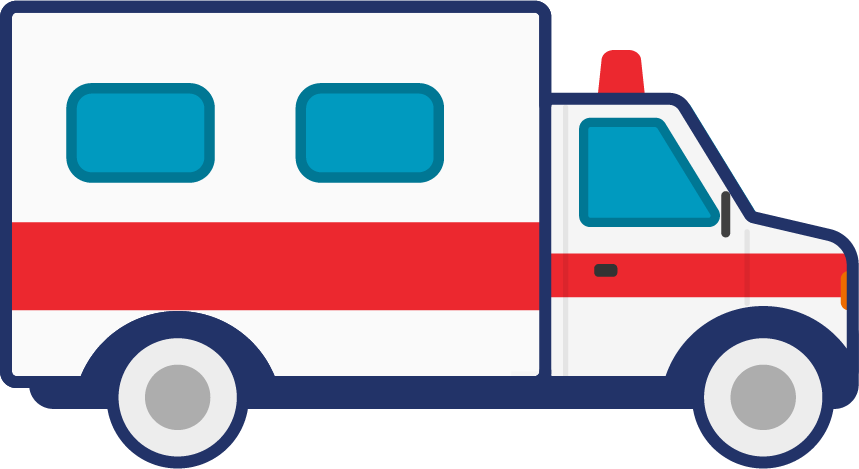 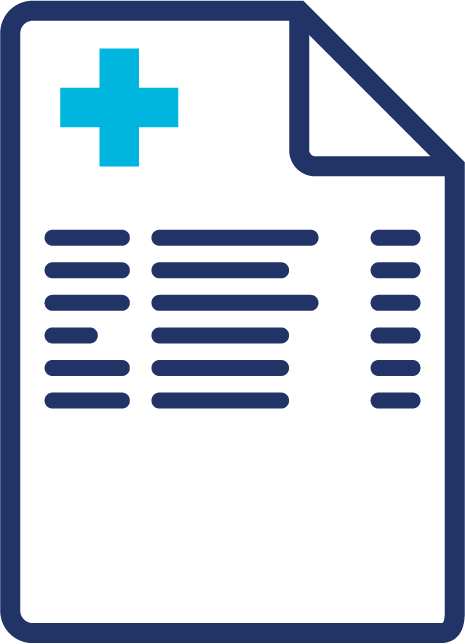 Physical Examination 
Monitoring of condition 
Diagnostics by bio sample
Imaging
Medicines administration
GSRN/SRIN/GLN
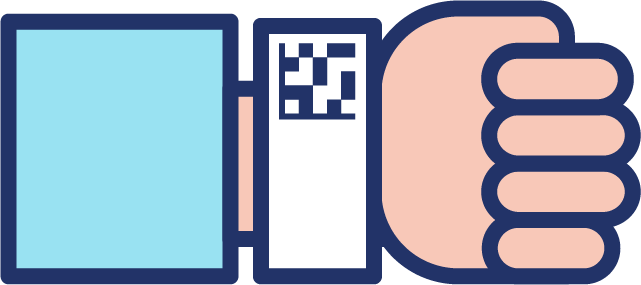 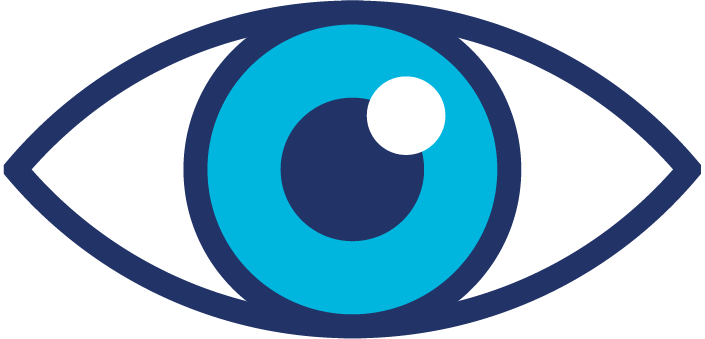 Patient arrives via ambulance or self referral
Diagnosis & treatment
GSRN/SRIN/GLN
GSRN/SRIN/GLN
GSRN/SRIN/GLN
Patient registers at ED
Triaged and priority status documented
Review by HC professional
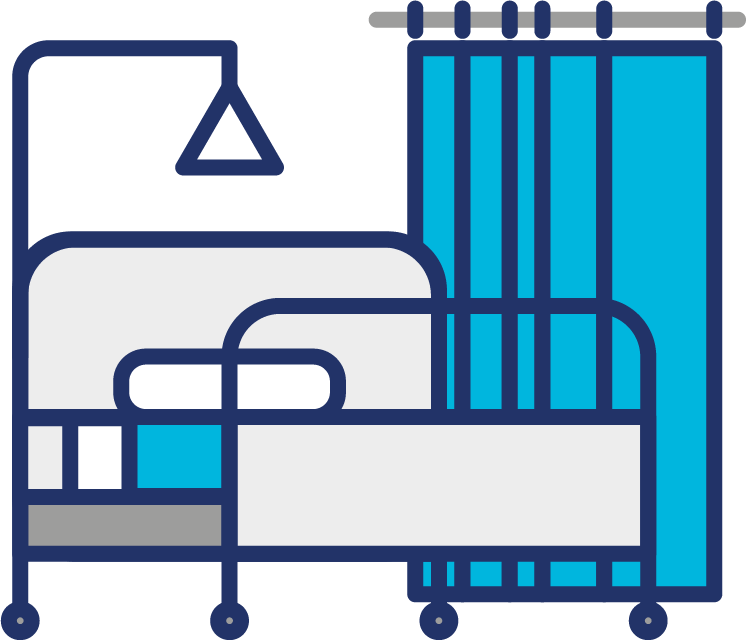 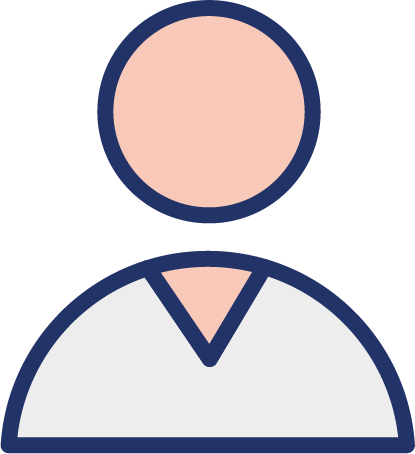 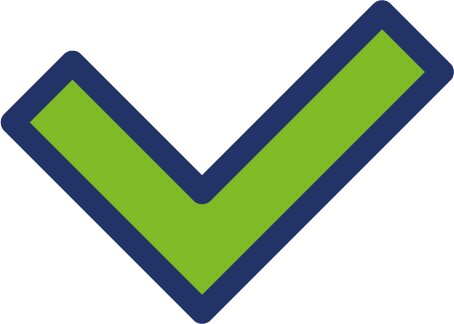 Home
GSRN/SRIN/GLN
Admitted for further treatment
Patient attending Emergency Department
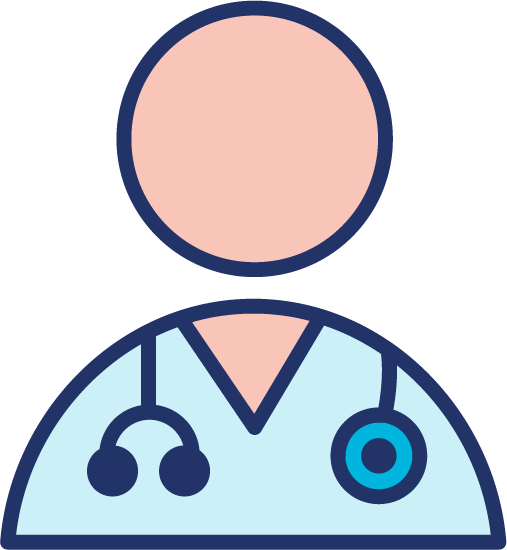 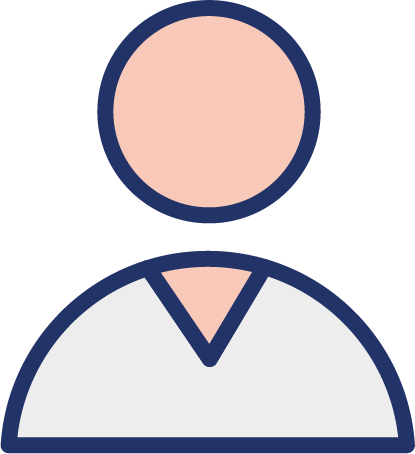 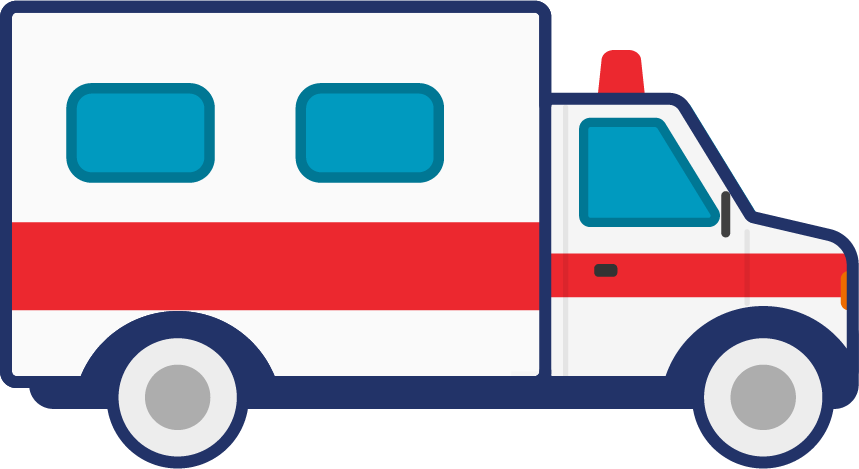 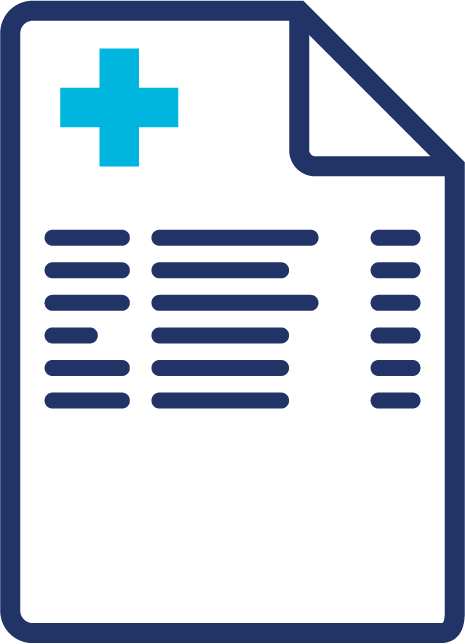 Physical Examination 
Monitoring of condition 
Diagnostics by bio sample
Imaging
Medicines administration
GSRN/SRIN/GLN
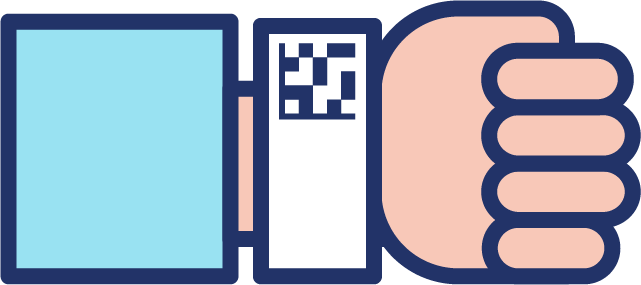 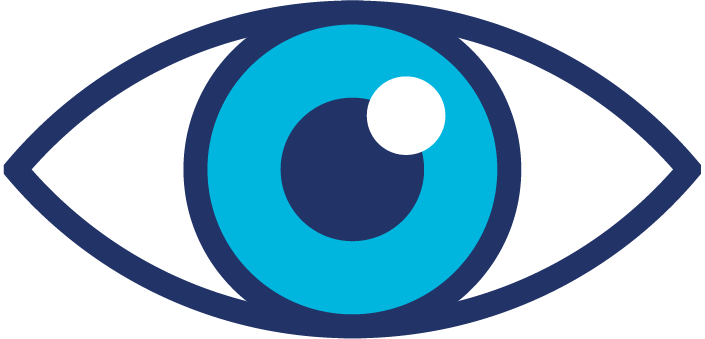 Patient arrives via ambulance or self referral
Diagnosis & treatment
GSRN/SRIN/GLN
GSRN/SRIN/GLN
GSRN/SRIN/GLN
Patient registers at ED
Triaged and priority status documented
Review by HC professional
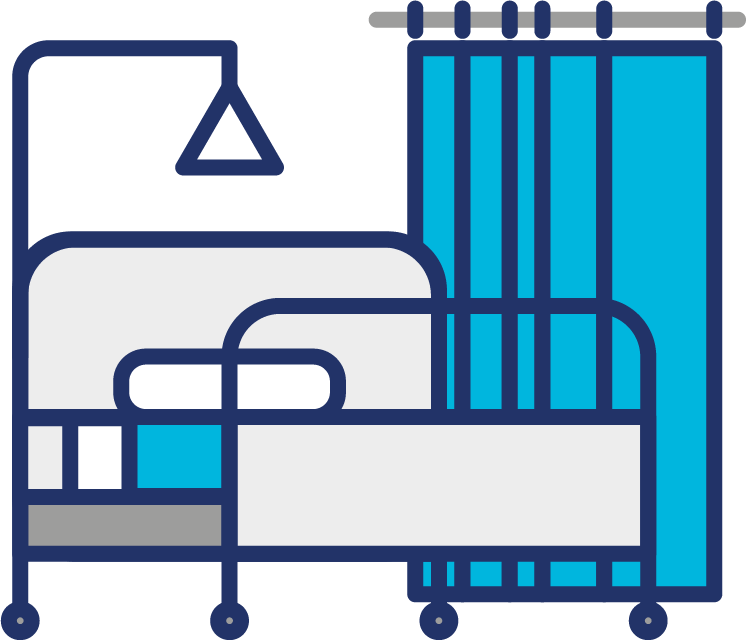 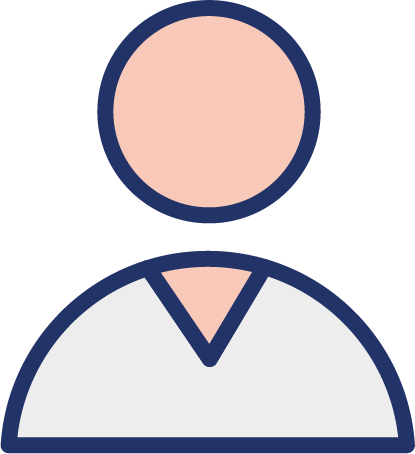 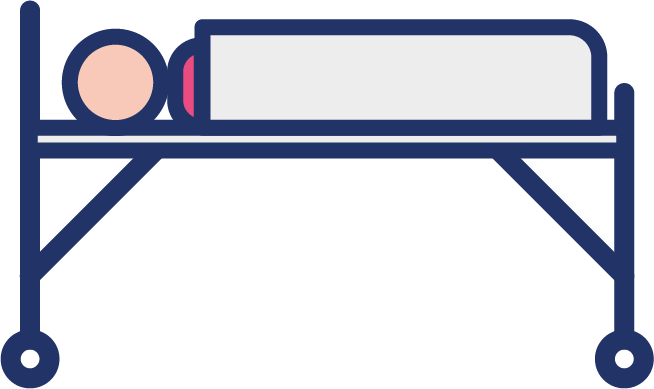 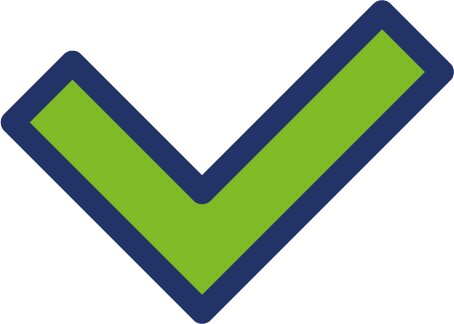 Home
GSRN/SRIN/GLN
GSRN/SRIN/GLN
Admitted for further treatment
Transferred for further treatment
Benefits
Clinical
Non clinical
Positive patient identification supported by patient wristband when clinical staff are not familiar with patients resulting in reduction of errors  
Visibility of patient location and severity of illness (NEWS Score) 
Visibility of available locations to admit patients to manage ambulance release 
Assurance of adequate stock levels for unplanned demand and automated replenishment 
Data on devices/ medicines and consumables captured at point of care ensuring accurate records when patient is admitted, transferred or sent home
Less time spent looking for equipment
Visibility of stock, usage and replenishment required
Visibility of locations that require cleaning for re use 
Stock checks simpler as linked to inventory usage resulting in less time to replenish stock
Less time recalling equipment that requires maintenance to be carried out